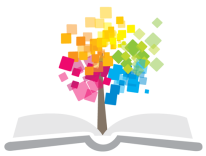 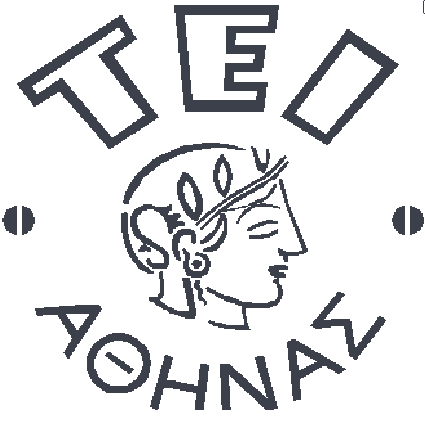 Ανοικτά Ακαδημαϊκά Μαθήματα στο ΤΕΙ Αθήνας
Χημεία Γραφικών Τεχνών (Ε)
Ενότητα 9: Μέτρηση πυκνότητας στερεών σωμάτων (Εφαρμογή: ταυτοποίηση πολυμερών)

Δρ. Σταματίνα Θεοχάρη Καθηγήτρια Εφαρμογών
Τμήμα Γραφιστικής/Κατεύθυνση Τεχνολογίας Γραφικών Τεχνών
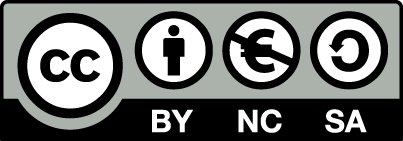 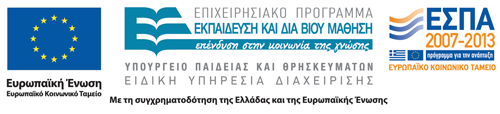 Θεωρητικό μέρος (1 από 2)
Πυκνότητα ενός σώματος είναι η μάζα που περιέχεται στη μονάδα του όγκου του σώματος και δίνεται από τη σχέση d=m/V, όπου m η μάζα και V ο όγκος του σώματος.
Οι μονάδες πυκνότητας είναι το g.mL , το kg/L και το g/L (αέρια). Η πυκνότητα εξαρτάται από την θερμοκρασία και γι΄αυτό το λόγο μετριέται στους 20° C (μέση θερμοκρασία δωματίου).
1
Θεωρητικό μέρος (2 από 2)
Με τη μέτρηση της πυκνότητας ενός στερεού μπορούμε να διαπιστώσουμε την ταυτότητά του ή την καθαρότητά του, πχ. ορυκτά, πλαστικά, κράματα κλπ. 
Μπορούμε να προσδιορίσουμε την πυκνότητα στερεών σε κάθε μορφή, όπως συμπαγών ή πορωδών στερεών, σε σκόνη, σε κόκκους ή κομμάτια.
Χρησιμοποιούμε κάθε φορά την κατάλληλη μέθοδο.
2
Σκοπός
Σκοπός της άσκησης είναι η εξοικείωση με τη χρήση πυκνομέτρων, ογκομετρικών δοχείων αλλά με τη λύση σχετικών προβλημάτων.
3
Απαιτούμενα όργανα και υλικά (1 από 2)
Ογκομετρικός κύλινδρος 250 mL,
Ζυγός,
Δείγματα πλαστικού, γυαλιού, μετάλλων κτλ,
Πυκνόμετρο,
Οινόπνευμα, αλάτι.
4
Απαιτούμενα όργανα και υλικά (2 από 2)
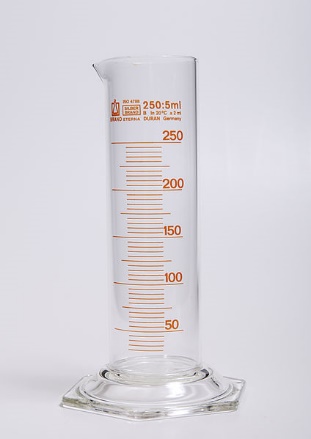 “Glass graduated cylinder-250ml”, από  Lilly M διαθέσιμο με άδεια CC BY-SA 3.0
“Analytical balance mettler ae-260”, από  Itub διαθέσιμο ως κοινό κτήμα
5
Πειραματική διαδικασία
Ζυγίζουμε δείγμα στερεού υλικού (m σε g)
Γεμίζουμε με νερό τον ογκομετρικό κύλινδρο μέχρι μιας ορισμένης χαραγής και την σημειώνουμε (V1 mL) 
Ρίχνουμε το στερεό που έχουμε ζυγίσει, μέσα στον κύλινδρο με το νερό και σημειώνουμε την νέα ένδειξη της ελεύθερης επιφάνειας του νερού (V2  mL).
Η διαφορά των δυο ενδείξεων (V2-V1) μας δίνει τον όγκο του εκτοπιζόμενου νερού, άρα τον όγκο του στερεού (V mL)
Από τη σχέση d=m/V υπολογίζουμε την πυκνότητα του στερεού (g/mL).
6
Παρατήρηση
Εάν έχουμε κάποιο σώμα μικρού όγκου και πυκνότητας γύρω στη μονάδα, μπορούμε να μετρήσουμε ως εξής:
Ζυγίζουμε το σώμα και το ρίχνουμε στο νερό. Εάν επιπλέει, ρίχνουμε στο νερό οινόπνευμα κι ανακατεύουμε.
Αν το σώμα βυθίζεται, ρίχνουμε στο νερό αλάτι, τόσο, όσο χρειάζεται, ώστε το σώμα να ηρεμεί, να αιωρείται, επειδή το υγρό απέκτησε την πυκνότητα του στερεού.
Μετράμε την πυκνότητα του υγρού με πυκνόμετρο, όπως συνήθως.
7
Πίνακας αποτελεσμάτων
8
Εφαρμογή: ταυτοποίηση πολυμερών (1 από 2)
Με βάση την πυκνότητα, αλλά και κάποιες άλλες δοκιμασίες (φλόγας και ακετόνης) μπορούμε να ταυτοποιήσουμε μια σειρά από πολυμερή υλικά, όπως PET, PVC, PS, HDPE, LDPE και PP.
Τα έξι αυτά υλικά χωρίζονται σε δυο κατηγορίες ανάλογα με το εάν βυθίζονται (PET, PVC, PS) ή επιπλέουν (HDPE, LDPE και PP) στο νερό.
9
Εφαρμογή: ταυτοποίηση πολυμερών (2 από 2)
Στη συνέχεια, τα «ελαφρύτερα» του νερού μπορούν να διαχωριστούν με βάση το εάν βυθίζονται (HDPE) ή επιπλέουν (LDPE και PP) σε υδατικό διάλυμα ισοπροπυλικής αλκοόλης Α (d=0,945 g/mL, 90 mL υδατ. διαλ. ισ/προπ.αλκ. +40  mLνερό).
Τα «ελαφρύτερα» του υδατ. διαλ. ισοπροπυλ. αλκοόλης Α διαχωρίζονται με βάση το εάν βυθίζονται (LDPE) ή επιπλέουν (PP) σε υδατ. διάλ. ισοπροπ. αλκοόλης Β (d=0,915 g/mL, 150 mL καθαρής ισ/προπ.αλκ. +70  mLνερό).
10
Βιβλιογραφία (1 από 2)
Χημεία Γραφικών Τεχνών, Ν. Καρακασίδη, εκδ. ΙΩΝ, Αθήνα 2005 
Γενική Χημεία, D. Ebbing, S. Gammon, εκδ. Τραυλός, Αθήνα, 2011
Χημεία, Εισαγωγικές Έννοιες, Ε. Λυμπεράκη, εκδ. Αλτιντζή, 2009
Χημεία για Τεχνολόγους, Φ. Νόμπελη, εκδ. ΙΩΝ, Αθήνα, 2003
Διδακτική της Χημείας ΙΙ, Γιούρη-Τσοχατζή, Μανουσάκης, Θεσ/κη, 1994
11
Βιβλιογραφία (2 από 2)
Εργαστηριακές ασκήσεις Χημείας, Ν. Καρακασίδη, ΤΕΙ Αθήνας, 1997
Εργαστηριακές ασκήσεις Χημικής & Περιβ. Τεχνολογίας, Ε. Φουντουκίδης,  εκδ. Πουκαμισάς, 2009 
Σημειώσεις Εργαστηρίου Ηλεκτροχημείας, Σ. Καλογεροπούλου, ΤΕΙ Πειραιά, 2000 
Σημειώσεις Εργαστηρίου «Επιφανειακή επεξεργασία και χρωματισμός των υλικών», Ε. Τσαγκαράκη – Καπλάνογλου, Ε.Κ.Π.Α. 2006
12
Τέλος Ενότητας
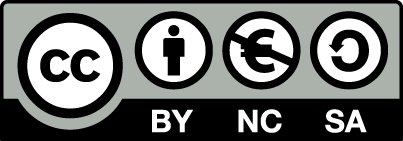 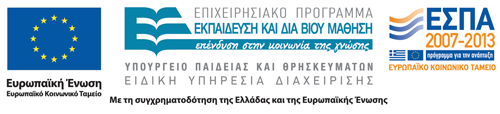 Σημειώματα
Σημείωμα Αναφοράς
Copyright Τεχνολογικό Εκπαιδευτικό Ίδρυμα Αθήνας, Σταματίνα Θεοχάρη 2014. Σταματίνα Θεοχάρη. «Χημεία Γραφικών Τεχνών (Ε). Ενότητα 9: Μέτρηση πυκνότητας στερεών σωμάτων (Εφαρμογή: ταυτοποίηση πολυμερών)». Έκδοση: 1.0. Αθήνα 2014. Διαθέσιμο από τη δικτυακή διεύθυνση: ocp.teiath.gr.
Σημείωμα Αδειοδότησης
Το παρόν υλικό διατίθεται με τους όρους της άδειας χρήσης Creative Commons Αναφορά, Μη Εμπορική Χρήση Παρόμοια Διανομή 4.0 [1] ή μεταγενέστερη, Διεθνής Έκδοση.   Εξαιρούνται τα αυτοτελή έργα τρίτων π.χ. φωτογραφίες, διαγράμματα κ.λ.π.,  τα οποία εμπεριέχονται σε αυτό και τα οποία αναφέρονται μαζί με τους όρους χρήσης τους στο «Σημείωμα Χρήσης Έργων Τρίτων».
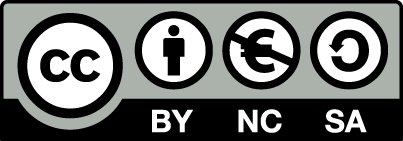 [1] http://creativecommons.org/licenses/από-nc-sa/4.0/ 

Ως Μη Εμπορική ορίζεται η χρήση:
που δεν περιλαμβάνει άμεσο ή έμμεσο οικονομικό όφελος από την χρήση του έργου, για το διανομέα του έργου και αδειοδόχο
που δεν περιλαμβάνει οικονομική συναλλαγή ως προϋπόθεση για τη χρήση ή πρόσβαση στο έργο
που δεν προσπορίζει στο διανομέα του έργου και αδειοδόχο έμμεσο οικονομικό όφελος (π.χ. διαφημίσεις) από την προβολή του έργου σε διαδικτυακό τόπο

Ο δικαιούχος μπορεί να παρέχει στον αδειοδόχο ξεχωριστή άδεια να χρησιμοποιεί το έργο για εμπορική χρήση, εφόσον αυτό του ζητηθεί.
Διατήρηση Σημειωμάτων
Οποιαδήποτε αναπαραγωγή ή διασκευή του υλικού θα πρέπει να συμπεριλαμβάνει:
το Σημείωμα Αναφοράς
το Σημείωμα Αδειοδότησης
τη δήλωση Διατήρησης Σημειωμάτων
το Σημείωμα Χρήσης Έργων Τρίτων (εφόσον υπάρχει)
μαζί με τους συνοδευόμενους υπερσυνδέσμους.
Χρηματοδότηση
Το παρόν εκπαιδευτικό υλικό έχει αναπτυχθεί στo πλαίσιo του εκπαιδευτικού έργου του διδάσκοντα.
Το έργο «Ανοικτά Ακαδημαϊκά Μαθήματα στο ΤΕΙ Αθηνών» έχει χρηματοδοτήσει μόνο την αναδιαμόρφωση του εκπαιδευτικού υλικού. 
Το έργο υλοποιείται στο πλαίσιο του Επιχειρησιακού Προγράμματος «Εκπαίδευση και Δια Βίου Μάθηση» και συγχρηματοδοτείται από την Ευρωπαϊκή Ένωση (Ευρωπαϊκό Κοινωνικό Ταμείο) και από εθνικούς πόρους.
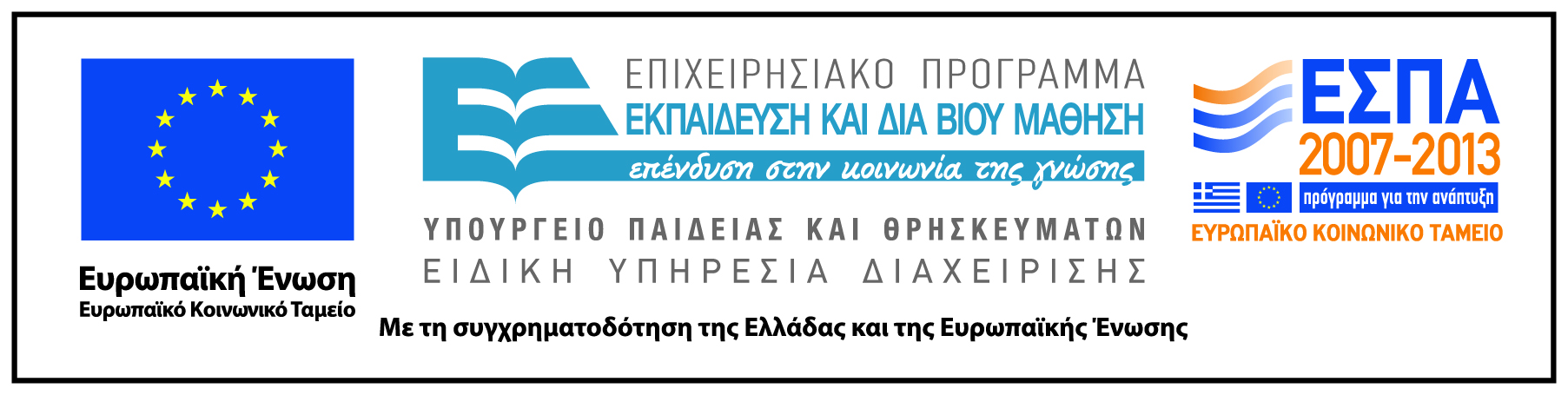